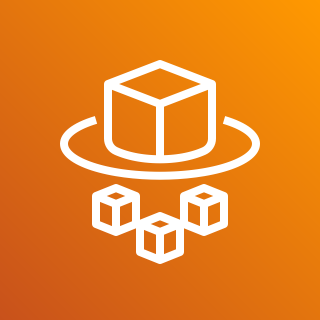 AWS Fargate
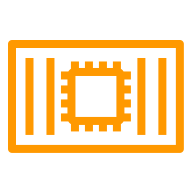 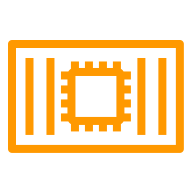 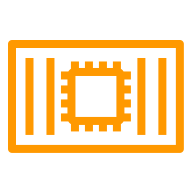 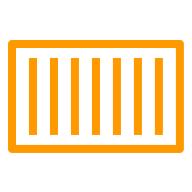 Greeting Backend
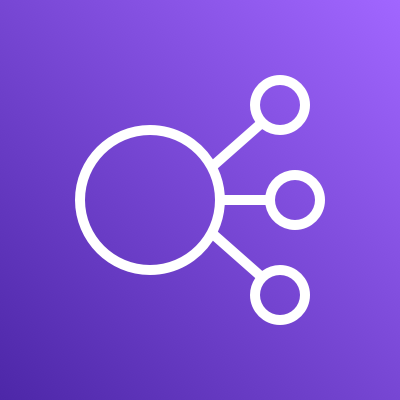 Envoy
Envoy
Envoy
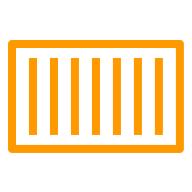 Greeter Frontend
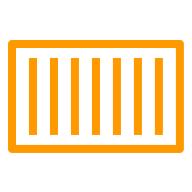 Elastic Load Balancing
Name Backend